Вопросы реализации мер по предупреждению коррупции, предусмотренных статьей 13.3 Федерального закона от 25.12.2008 № 273-ФЗ «О противодействии коррупции»
Презентация подготовлена начальником отдела кадровой, организационной 
и финансово-экономической работы министерства информационных технологий 
и связи Кировской области  Секретаревой Ю.В.

2023 год
2
Основные понятия
3
Руководитель государственного учреждения обязан:
1.
Выполнять требования к служебному поведению, не нарушать запреты, установленные законодательством.
2.
Представлять сведения о своих доходах, об имуществе и обязательствах имущественного характера, а также о доходах, об имуществе и обязательствах имущественного характера членов своей семьи (ежегодно, в срок до 30 апреля). 
В случае невозможности представления по объективным причинам сведений о доходах супруги (супруга) и (или) несовершеннолетних детей необходимо подготовить соответствующее уведомление.
3.
Сообщать работодателю о личной заинтересованности при исполнении должностных обязанностей, которая приводит или может привести к конфликту интересов (незамедлительно).
4.
Принимать меры по недопущению любой возможности возникновения конфликта интересов, а также по предотвращению и урегулированию конфликта интересов.
4
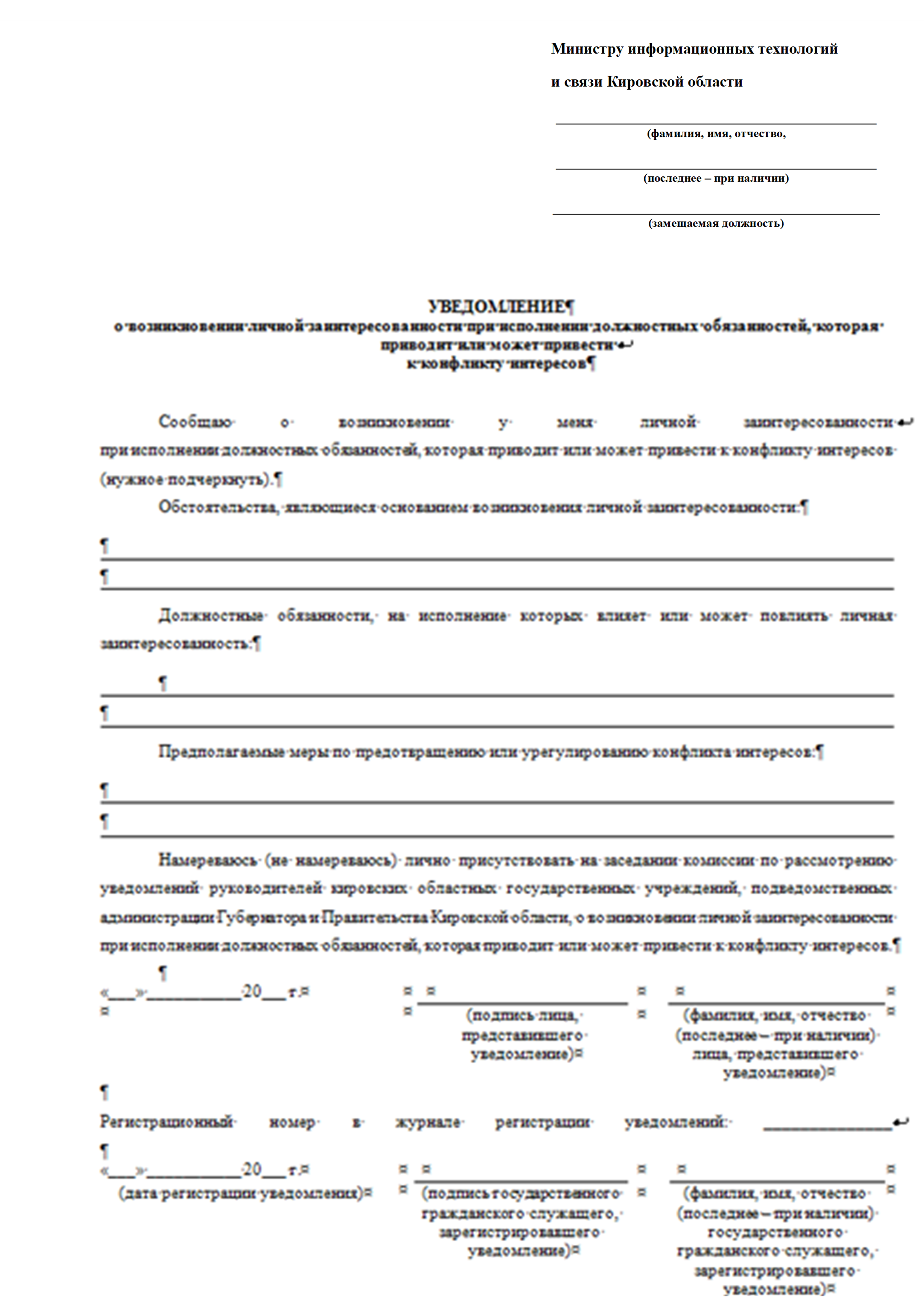 Порядок сообщения и форма уведомления о возникновении личной заинтересованности утвержден приказом министерства информационных технологий и связи Кировской области от 15.02.2021 № 17-од
5
Руководитель государственного учреждения подлежит увольнению 
в связи с утратой доверия в случае:
1.
Непринятия мер по предотвращению или урегулированию конфликта интересов, стороной которого он является.
2.
Непредставления или представления неполных или недостоверных сведений о своих доходах, расходах, об имуществе и обязательствах имущественного характера либо непредставления или представления заведомо неполных или недостоверных сведений о доходах, расходах, об имуществе и обязательствах имущественного характера своих супруга (супруги) и несовершеннолетних детей.
Сведения о применении к работнику дисциплинарного взыскания в виде увольнения в связи с утратой доверия включаются работодателем в реестр лиц, уволенных в связи с утратой доверия, предусмотренный статьей 15 Федерального закона от 25 декабря 2008 года № 273-ФЗ «О противодействии коррупции».
6
Учреждения обязаны разрабатывать и принимать меры по предупреждению коррупции (статья 13.3 Федерального закона от 25.12.2008 № 273-ФЗ).
Меры по предупреждению коррупции в учреждении могут включать :
1.
Определение подразделений или должностных лиц, ответственных за профилактику коррупционных и иных правонарушений
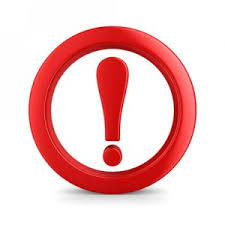 2.
Сотрудничество организации с правоохранительными органами
Разработка и внедрение в практику стандартов и процедур, направленных на обеспечение добросовестной работы организации
3.
7
Меры по предупреждению коррупции в учреждении могут включать :
(статья 13.3 Федерального закона от 25.12.2008 № 273-ФЗ)
4.
Принятие кодекса этики и служебного поведения работников организации
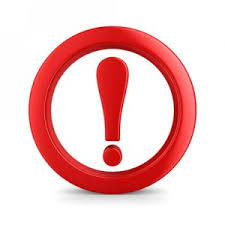 5.
Предотвращение и урегулирование конфликта интересов
Недопущение составления неофициальной отчетности и использования поддельных документов
6.
8
Методическое обеспечение деятельности учреждений 
по профилактике коррупционных правонарушений
Раздел 
«Противодействие коррупции\
Информация для подведомственных организаций по вопросам противодействия коррупции \ Методические материалы
Письмо управления от 17.11.2022 № 11073-11-21 
«О направлении модельного акта» 
(модельный локальный нормативный акт 
«Об  утверждении Плана мероприятий учреждения по противодействию коррупции»)
Письмо управления от 11.05.2022 № 3833-11-21 «О направлении памятки в помощь руководителю государственного (муниципального) учреждения»
9
Примерный перечень документов по противодействию коррупции, 
которые должны быть разработаны в учреждении
Правовой акт об утверждении состава и положения о комиссии по соблюдению требований к служебному поведению и урегулированию конфликта интересов
Правовой акт об определении лица, ответственного за профилактику коррупционных правонарушений (+должностная инструкция, в которой перечислены конкретные обязанности)
Кодекс этики и служебного поведения работников
Порядок уведомления работодателя о фактах обращения в целях склонения работника к совершению коррупционных правонарушений
Антикоррупционная политика
Положение о порядке сообщения о получении подарка, его сдаче и оценки
План мероприятий по противодействию коррупции
Порядок уведомления работодателя о конфликте интересов
Положение об оценке коррупционных рисков и перечень должностей, замещение которых связано с коррупционными рисками
10
При организации работы по противодействию коррупции обратить внимание на:
Соответствие терминологии в локальных актах в сфере противодействия коррупции федеральному законодательству (понятия «конфликт интересов», «личная заинтересованность» и др.)
Ознакомление работников учреждения под подпись с нормативными правовыми и локальными актами в сфере коррупции
Наличие и ведение журналов регистрации уведомлений о фактах обращения в целях склонения работника к совершению коррупционных правонарушений и о возникшем конфликте интересов (о возможности его возникновения)
Наличие и оформление информационного стенда, посвященного антикоррупционной работе в учреждении, и отдельного номенклатурного дела с включением в него локальных актов в сфере противодействия коррупции и иных документов (уведомления работников, протоколы заседаний комиссий, отчеты об исполнении плана и др.).
Объективное, всестороннее и своевременное рассмотрение обращений граждан и организаций о фактах коррупции в учреждении, наличие телефона доверия в учреждении
11
При организации работы по противодействию коррупции обратить внимание на:
Размещение на сайте учреждения (при наличии) локальных актов в сфере противодействия коррупции, информации о деятельности в сфере противодействия коррупции
Проведение обучающих мероприятий с работниками учреждения по вопросам противодействия коррупции в виде семинаров, тестирования и др. (не реже 1 раза в год)
Повышение квалификации лиц, ответственных в учреждении за  организацию работы по противодействию коррупции, по дополнительным профессиональным программам в сфере противодействия коррупции
Проведение беседы (антикоррупционного инструктажа) со всеми работниками, вновь поступающими на работу в учреждение
Выполнение учреждением Методических рекомендаций, подготовленных Минтрудом России по противодействию коррупции при осуществлении закупок
12
Методические рекомендации по выявлению и минимизации коррупционных рисков при осуществлении закупок товаров, работ, услуг для обеспечения государственных или муниципальных нужд
(Письмо Минтруда России от 30.09.2020 № 18-2/10/П-9716)

(далее – Методические рекомендации № 1)
13
Методические рекомендации по проведению в федеральных государственных органах, органах государственной власти субъектов Российской Федерации, органах местного самоуправления, государственных внебюджетных фондах и иных организациях, осуществляющих закупки в соответствии с Федеральным законом от 5 апреля 2013 г. № 44-ФЗ «О контрактной системе в сфере закупок товаров, работ, услуг для обеспечения государственных и муниципальных нужд» и Федеральным законом от 18 июля 2011 г. № 223-ФЗ «О закупках товаров, работ, услуг отдельными видами юридических лиц», работы, направленной на выявление личной заинтересованности государственных и муниципальных служащих, работников при осуществлении таких закупок, которая приводит или может привести к конфликту интересов
(утв. Минтрудом России 19.05.2020)

(далее – Методические рекомендации № 2)
14
Мероприятия, предусмотренные Методическими рекомендациями:
1.
Проведение консультативно-методических совещаний, направленных на информирование работников, участвующих в осуществлении закупок, о положениях законодательства Российской Федерации о противодействии коррупции, в том числе с ежегодной добровольной оценкой знаний
2.
организация добровольного ежегодного представления работниками, участвующими в Организация добровольного ежегодного представления работниками, участвующими в осуществлении закупок, декларации о возможной личной заинтересованности (форма декларации содержится в Методических рекомендациях № 2)и о
3.
Анализ имеющейся в распоряжении учреждения информации, способствующей выявлению личной заинтересованности
4.
Формирование профиля работника, участвующего в закупочной деятельности, и профиля участника закупок (https://www.kirovreg.ru/power/korrup/Metod_institutions.php)
5.
Утверждение реестра (карты) коррупционных рисков, возникающих при осуществлении закупок, и плана (реестра) мер, направленных на минимизацию коррупционных рисков, возникающих при осуществлении закупок (формы документов содержатся в Методических рекомендациях № 1)
15
План мероприятий по противодействию коррупции и отчет о его выполнении
План мероприятий по противодействию коррупции утверждается приказом (распоряжением) учреждения на год или период (2 – 3 года) в соответствии
с модельным актом
Отчет составляется не реже 1 раза в полугодие (за 1 полугодие и годовой) и представляется руководителю учреждения (при необходимости по результатам рассмотрения могут быть даны конкретные поручения)
Мероприятия, указанные в отчете, должны соответствовать Плану мероприятий 
по противодействию коррупции
16
Обязанность учреждения, предусмотренная Федеральным законом 
от 25.12.2008 № 273-ФЗ «О противодействии коррупции»
Работодатель при заключении трудового или гражданско-правового договора на выполнение в течение месяца работ (оказание услуг) стоимостью более 100 тыс. рублей, с гражданином, замещавшим должности государственной или муниципальной службы, перечень которых устанавливается нормативными правовыми актами Российской Федерации, в течение двух лет после его увольнения с государственной или муниципальной службы обязан в десятидневный срок сообщать о заключении такого договора представителю нанимателя (работодателю) государственного или муниципального служащего по последнему месту его службы в порядке, устанавливаемом нормативными правовыми актами Российской Федерации (постановление Правительства РФ от 21.01.2015 № 29 «Об утверждении Правил сообщения работодателем о заключении трудового или гражданско-правового договора на выполнение работ (оказание услуг) с гражданином, замещавшим должности государственной или муниципальной службы, перечень которых устанавливается нормативными правовыми актами Российской Федерации»).
Статья 12
Часть 4
17
Замечания, выявленные управлением профилактики коррупционных и иных правонарушений по результатам проверок учреждений в текущем 2023 году
Понятие «конфликт интересов», закрепленное в Положении об антикоррупционной политике,  не соответствуют понятию, определенному Федеральным законом от 25.12.2008 № 273-ФЗ «О противодействии коррупции»
Положение о комиссии по соблюдению требований к служебному поведению работников учреждения и урегулированию конфликтов интересов не содержит основание для проведения заседания комиссии – направление уведомления работника о возникновении личной заинтересованности при выполнении должностных обязанностей, которая приводит или может привести к конфликту интересов
На информационном антикоррупционном стенде в учреждении документы размещены в недействующей  (неактуальной) редакции
Не  выполняются мероприятия, предусмотренные Антикоррупционной политикой учреждения (не предоставляются сведения о близких родственниках лиц, занимающих должности, замещение которых связано с коррупционными рисками, не размещена информация о телефонах горячей линии для приема сообщений о фактах коррупционных проявлений и др.)
18
Замечания, выявленные управлением профилактики коррупционных и иных правонарушений по результатам проверок учреждений в текущем 2023 году
Не обеспечивается ознакомление под подпись работников учреждения с действующими и вновь принимаемыми нормативными правовыми актами и локальными актами в сфере противодействия коррупции
В учреждении не оформляются отчеты о реализации плана мероприятий по противодействию коррупции. Документально не подтверждено исполнение плана мероприятий по противодействию коррупции. Например:
мероприятие предусматривает проведение собраний, совещаний на предмет профилактики коррупционных правонарушений. Вместе с тем такие мероприятия в учреждении не проводились; 
не проводились заседания комиссии по вопросам противодействия коррупции, которые должны проводится по мере необходимости, но не реже одного раза в год.
19
Замечания, выявленные управлением профилактики коррупционных и иных правонарушений по результатам проверок учреждений в текущем 2023 году
Не реализуются мероприятия, направленные на выявление личной заинтересованности работников, которая приводит или может привести к конфликту интересов при осуществлении закупок, в том числе предусмотренные Методическими рекомендациями № 1 и № 2
В должностных инструкциях лиц, ответственных за организацию работы по профилактике коррупционных и иных правонарушений, отмечается недостаточное количество обязанностей в сфере противодействия коррупции – отсутствуют такие обязанности как организация проведения оценки коррупционных рисков; организация заполнения и рассмотрения деклараций о возможной личной заинтересованности; организация обучающих мероприятий по вопросам профилактики и противодействия коррупции; подготовка планов и отчетов по реализации мероприятий в сфере противодействия коррупции; выполнение мероприятий, предусмотренных антикоррупционной политикой учреждения; проведение совещаний, направленных на выявление и минимизацию коррупционных рисков при осуществлении закупок; формирование профилей участников закупок
20
Телефон
в министерстве информационных технологий 
и связи Кировской области 
по вопросам противодействия коррупции
(8332) 27-27-27, доб 2704

Спасибо за внимание!